Карти забруднення важкими металами (ВМ) 
ґрунтів урбоекосистеми м. Дніпро
Розповсюдження забруднення Zn ґрунтів м. Дніпро 
згідно коефіцієнту концентрації, розрахованим за валовим вмістом
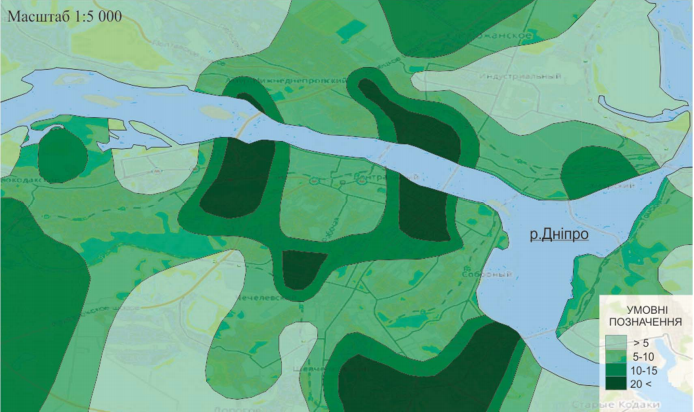 Розповсюдження забруднення Cu ґрунтів м. Дніпро 
згідно коефіцієнту концентрації, розрахованим за валовим вмістом
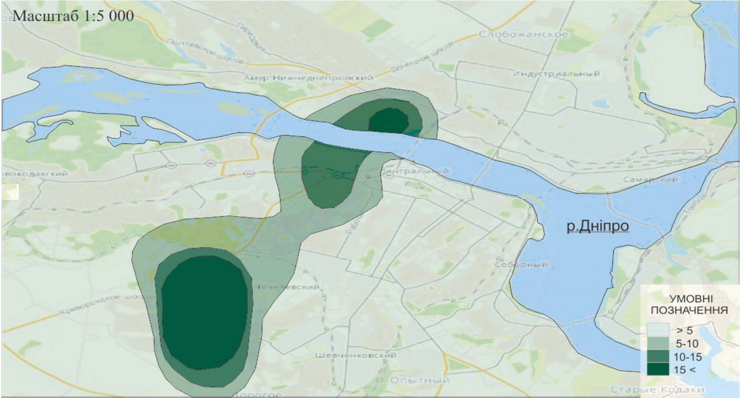 Розповсюдження забруднення Pb ґрунті м. Дніпро 
згідно коефіцієнту концентрації, розрахованим за валовим вмістом
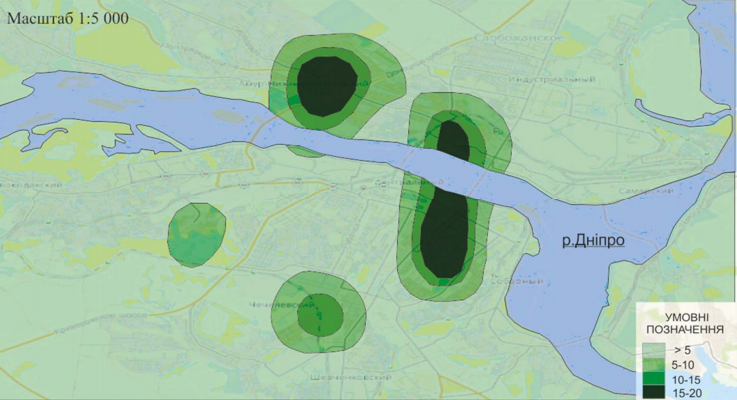 Поліелементне забруднення ВМ ґрунтів м. Дніпро згідно Zс
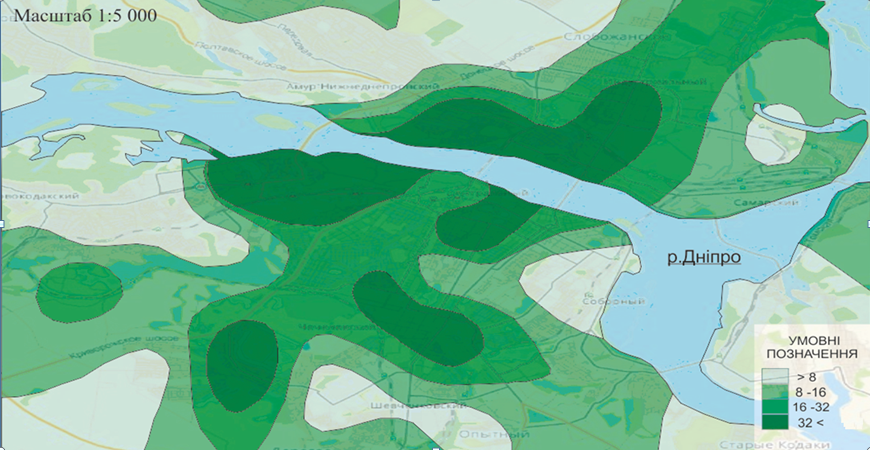 Поліелементне забруднення ВМ ґрунтів м. Дніпро згідно ІҐЗ
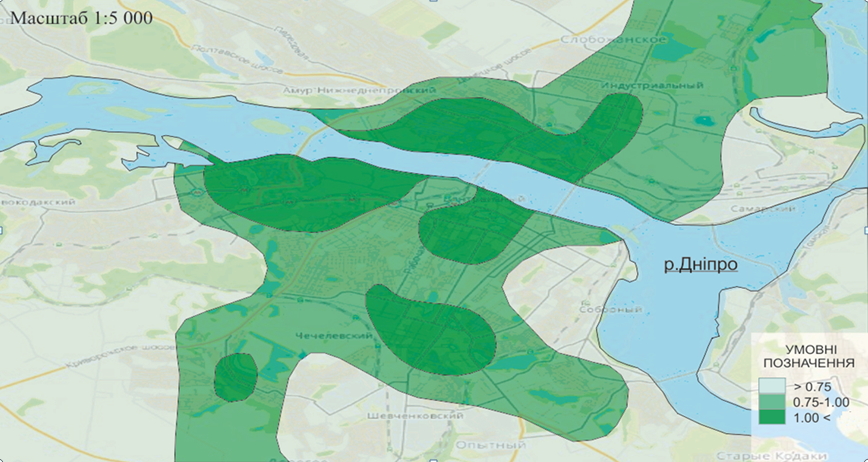